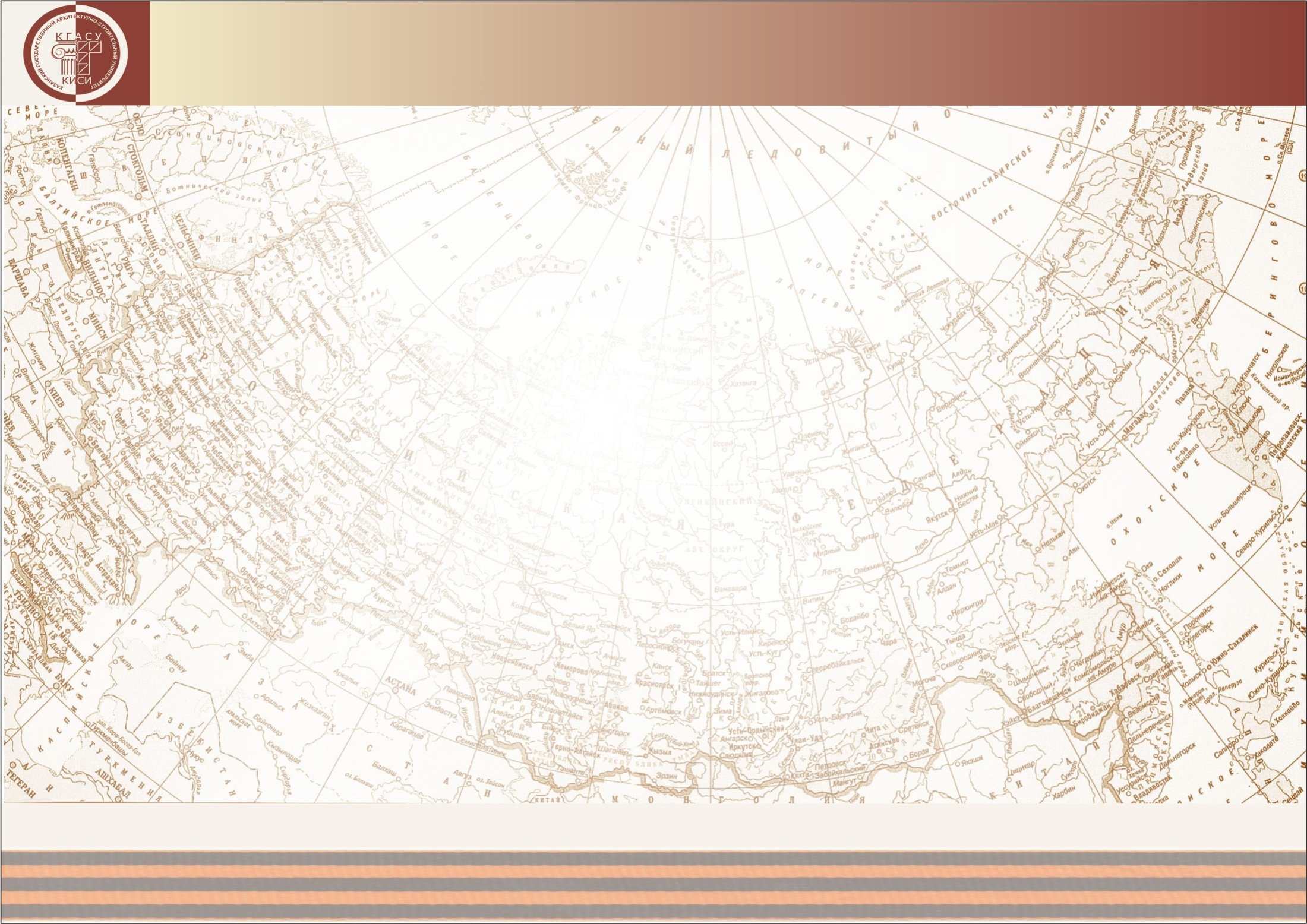 Казанский государственный архитектурно-строительный университет
МЕЖДИСЦИПЛИНАРНОСТЬ В ПОДГОТОВКЕ БУДУЩИХ СТРОИТЕЛЕЙ 
К ПРЕДПРИНИМАТЕЛЬСКОЙ ИННОВАЦИОННОЙ ДЕЯТЕЛЬНОСТИ
Сафин Раис Семигуллович, 
Корчагин Евгений Александрович, 
Сучков Владимир Николаевич
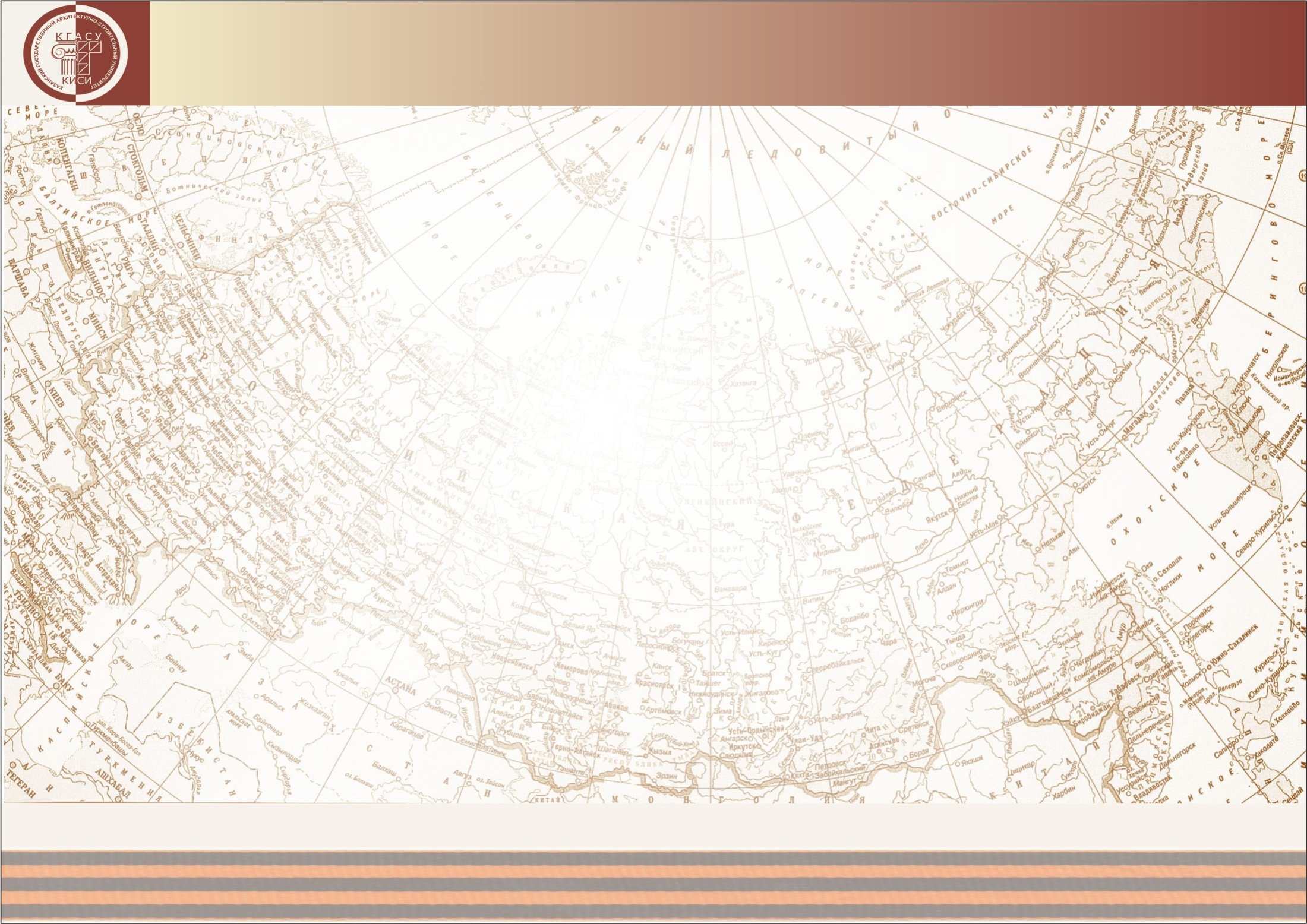 Казанский государственный архитектурно-строительный университет
Федеральный государственный образовательный стандарт высшего образования по направлению подготовки 08.03.01 Строительство (уровень бакалавриата)
 
Виды профессиональной деятельности:
 
- изыскательская и проектно-конструкторская;
- производственно-технологическая и производственно-управленческая;
- экспериментально-исследовательская;
- монтажно-наладочная и сервисно-эксплуатационная;
- предпринимательская.
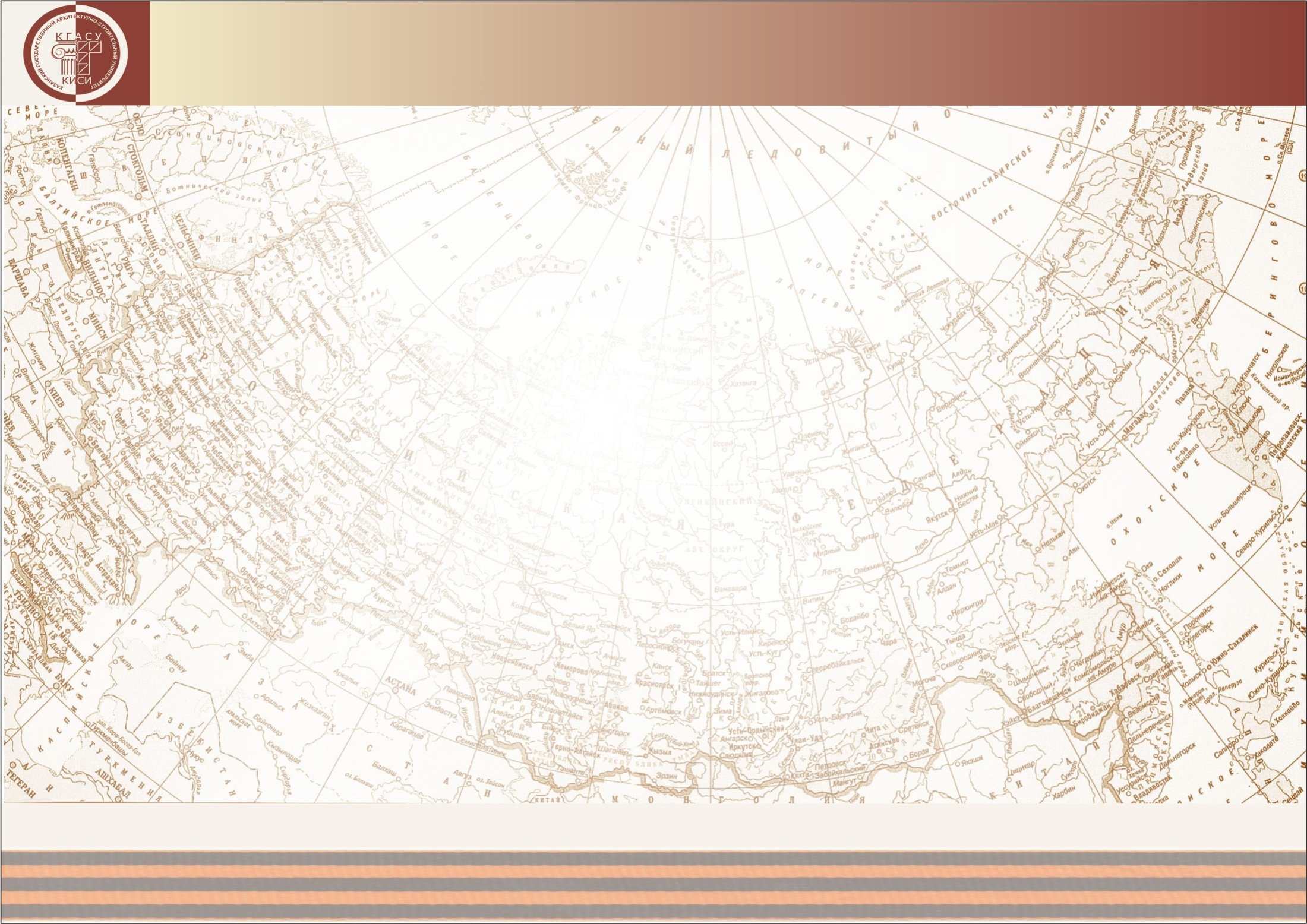 Казанский государственный архитектурно-строительный университет
Специальность «Водоснабжение и водоотведение»

Цель: формирование предпринимательских компетенций
Дисциплины:
- «Реконструкция систем водоснабжения и водоотведения»;
-  «Экономика недвижимости предприятий водоснабжения и водоотведения»;
-  «Основы бизнеса»; 
- «Организация предпринимательской деятельности на предприятиях водоснабжения и водоотведения».
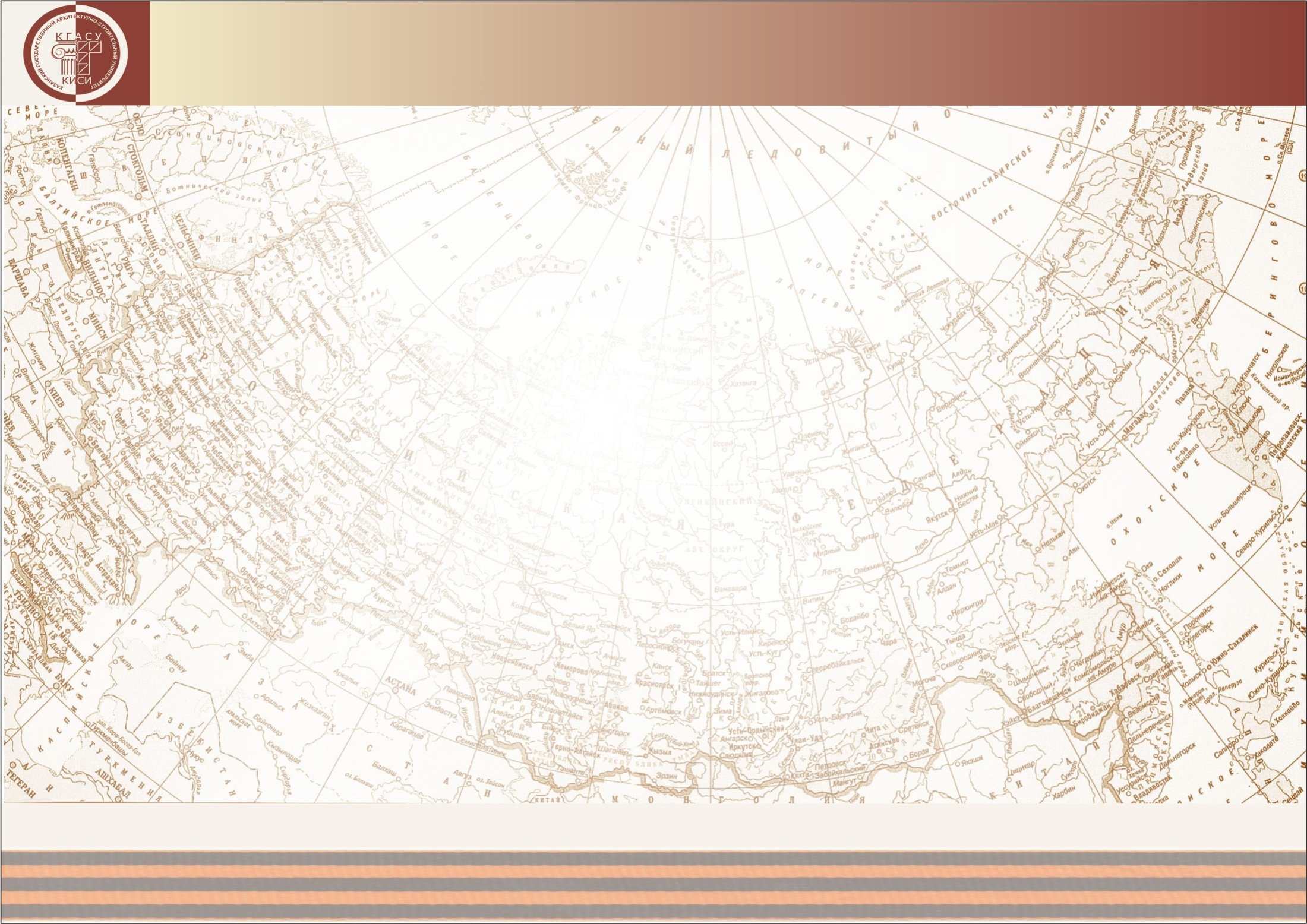 Казанский государственный архитектурно-строительный университет
Междисциплинарные модули

Содержание модуля:
Дисциплины:
Специальные (строительная подготовка)
- «Эксплуатация систем водоснабжения и водоотведения»;
- «Реконструкция водоснабжения и водоотведения».
Предпринимательские (предпринимательская подготовка) 
- «Экономика недвижимости предприятий водоснабжения и водоотведения»;
- «Организация предпринимательской деятельности на предприятиях водоснабжения и водоотведения»
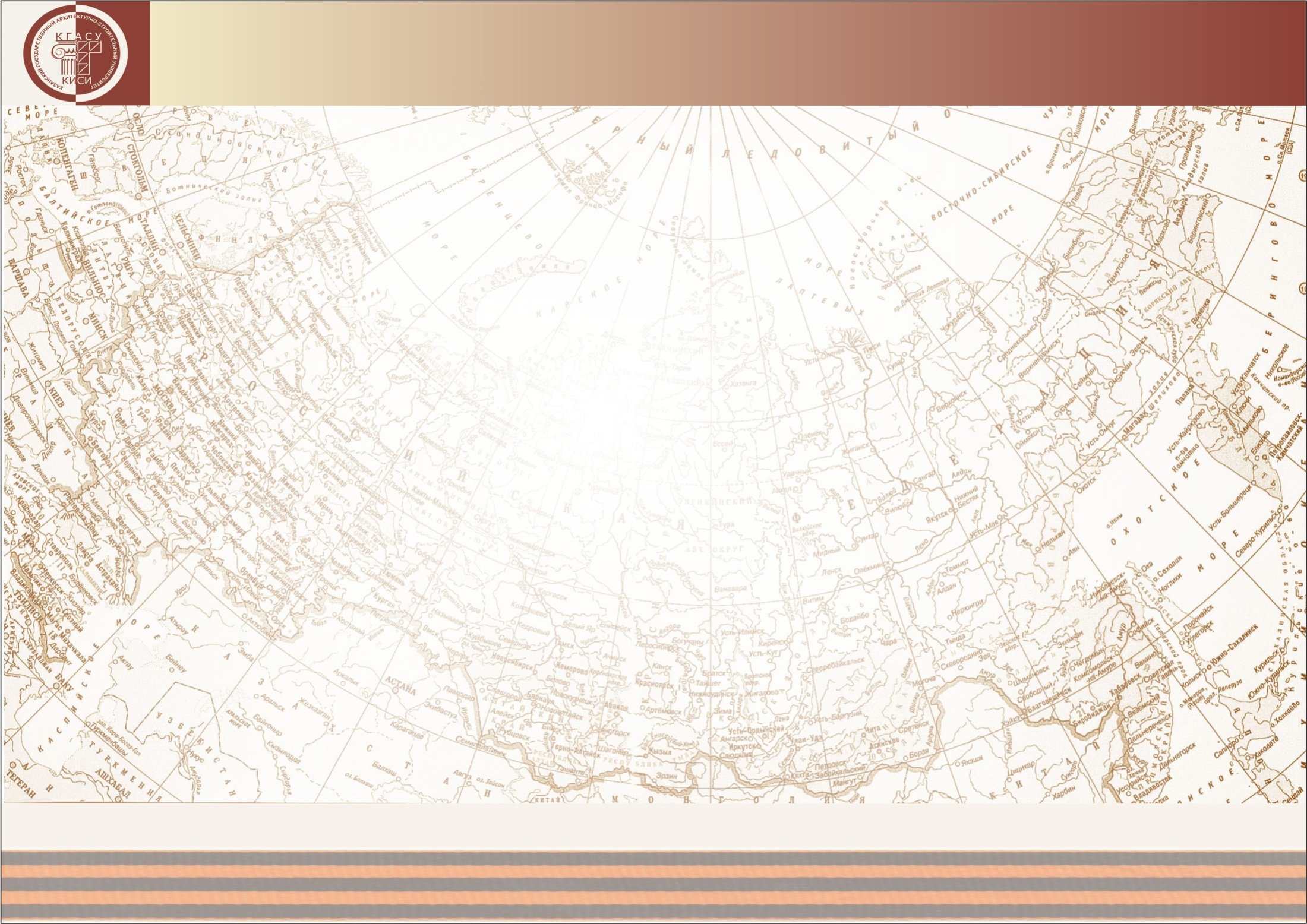 Казанский государственный архитектурно-строительный университет
Междисциплинарные модули

Реализация модуля:
Интегрируются:
- цели обучения;
- принципы обучения;
- содержание обучения;
методы обучения;
- формы организации учебного процесса.
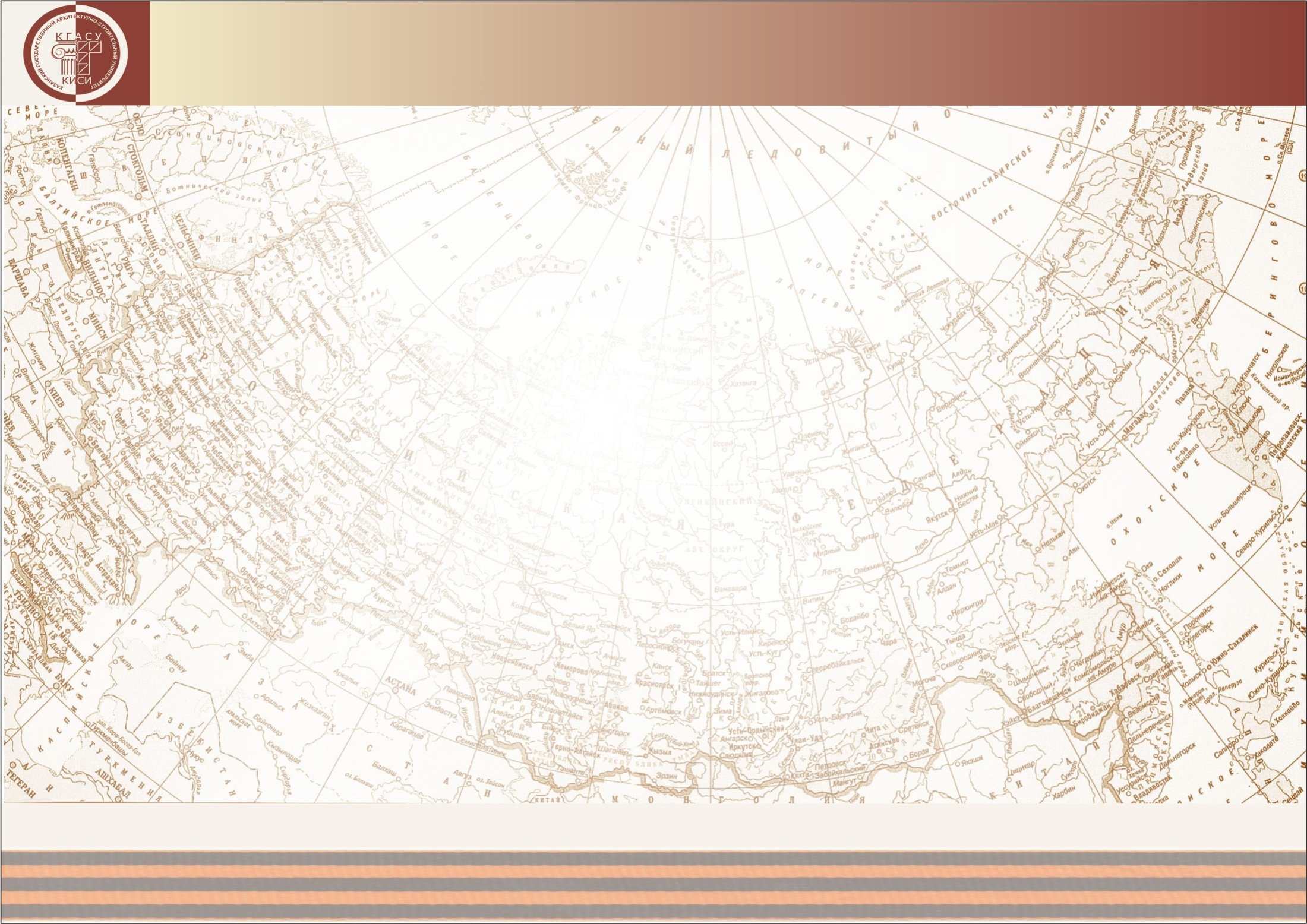 Казанский государственный архитектурно-строительный университет
Спасибо за внимание!